Мастер-класс«Лабиринты здоровья по теме «Гаджеты: вред или польза»»
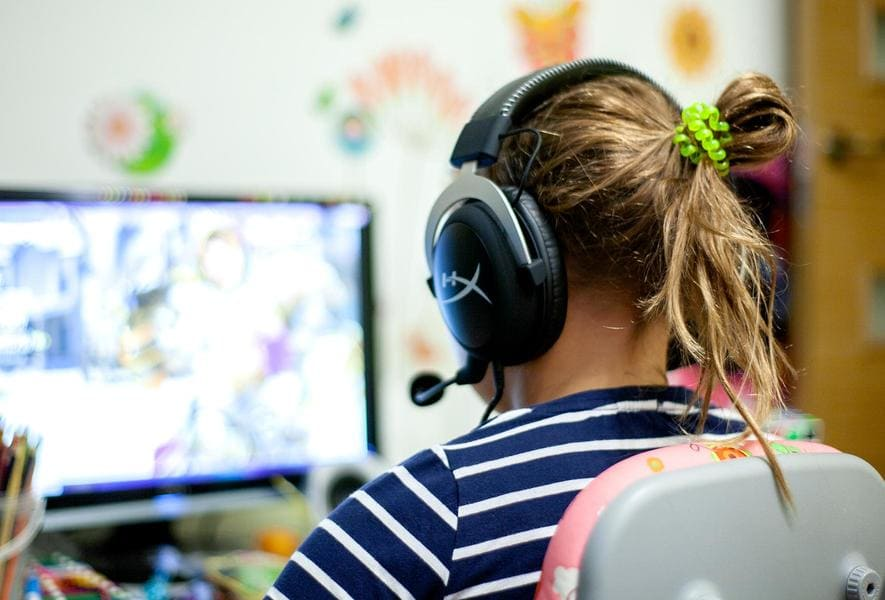 Топоркова Н. В., учитель химии и биологии ГБОУ школы №663 Московского района Санкт-Петербурга
«Здоровье – это вершина, на которую человек должен подняться самостоятельно»                                                          (И. Брехман)
Нам предстоит пройти 3 этапа по лабиринтам здоровья
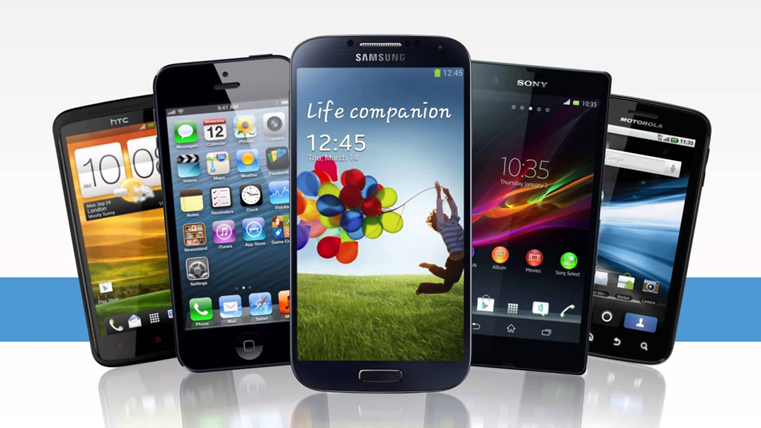 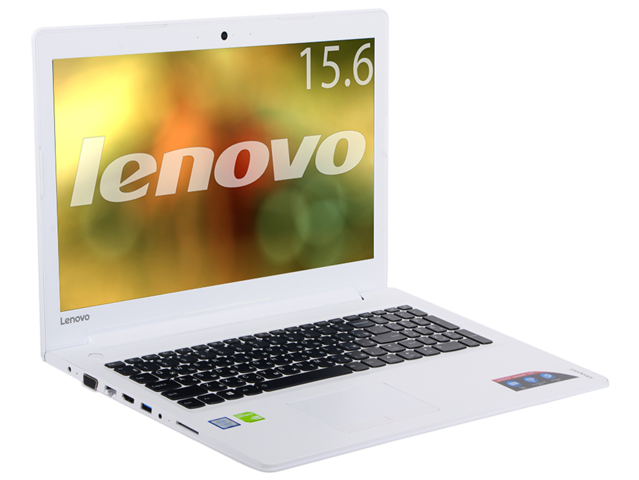 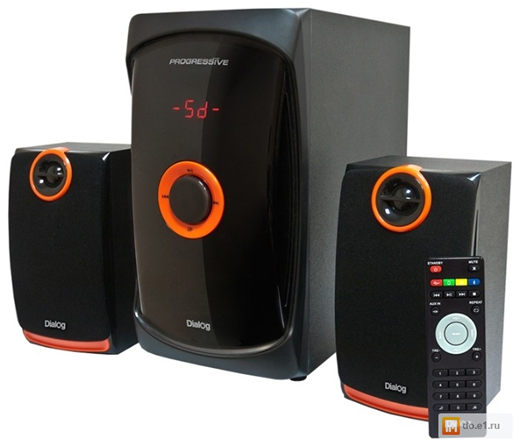 I задание – «Собери пословицу»
Задача данного этапа – определить проблему, которая возникает при злоупотреблении людей различными гаджетами и девайсами.
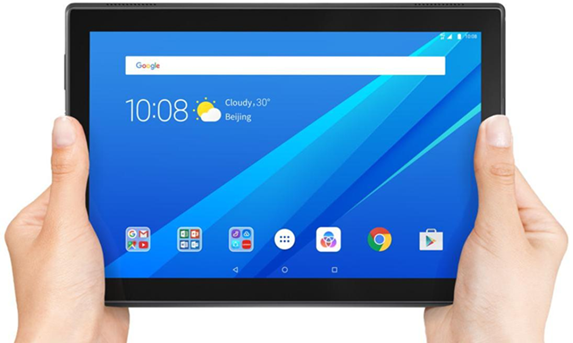 Физкультминутка – динамическая пауза (комплекс упражнений сидя):
Упражнение 1. Шея. Сидя на стуле, наклоняем голову к груди, описываем головой полукруг, прижав подбородок к груди. Затем опрокидываем голову назад и рисуем полукруг сзади. 
Упражнение 2. Шея. Сидя на стуле, осуществляем наклоны головой вперед, назад, вправо и влево. 
Упражнение 3. Спина. Сидя на стуле, поднимаем руки вверх, соединяем их в замок и тянемся вверх. Задерживаемся на несколько секунд в самой верхней точке и расслабляемся, опуская руки вниз. 
Упражнение 4. Пресс. Сидя на стуле, спина прямая. Делаем глубокий вдох и сильно втягиваем живот, задерживаемся на несколько секунд, затем расслабляемся. 
Упражнение 5. Стопы ног. Сидя на стуле, спина прямая. Делаем перекаты с пятки на носок, с носка на пятку, постучать пятками, постучать носками.
II задание – «Что такое хорошо, а что такое плохо»
Задача данного этапа – распределить попарно слова и словосочетания на 2 группы (польза и вред), учитывая принцип «из двух зол меньшее – это польза» и обосновать свой выбор.
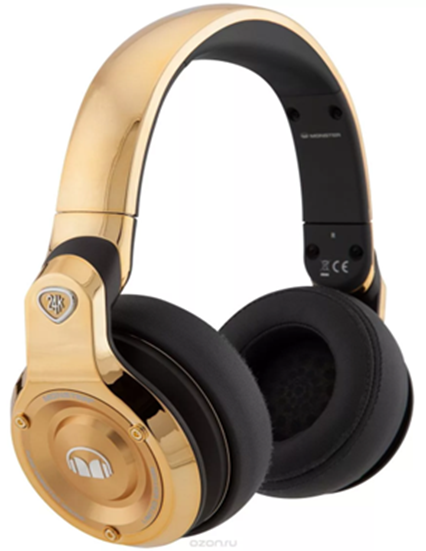 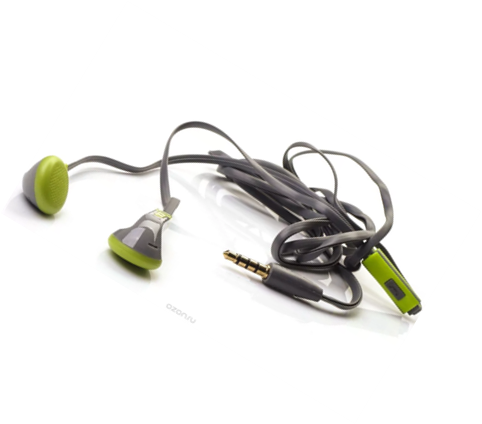 Физкультминутка – зрительная гимнастика
III задание – «Закончи предложение»
Задача данного этапа – оценить вред и пользу гаджетов в конкретных проблемных ситуациях.
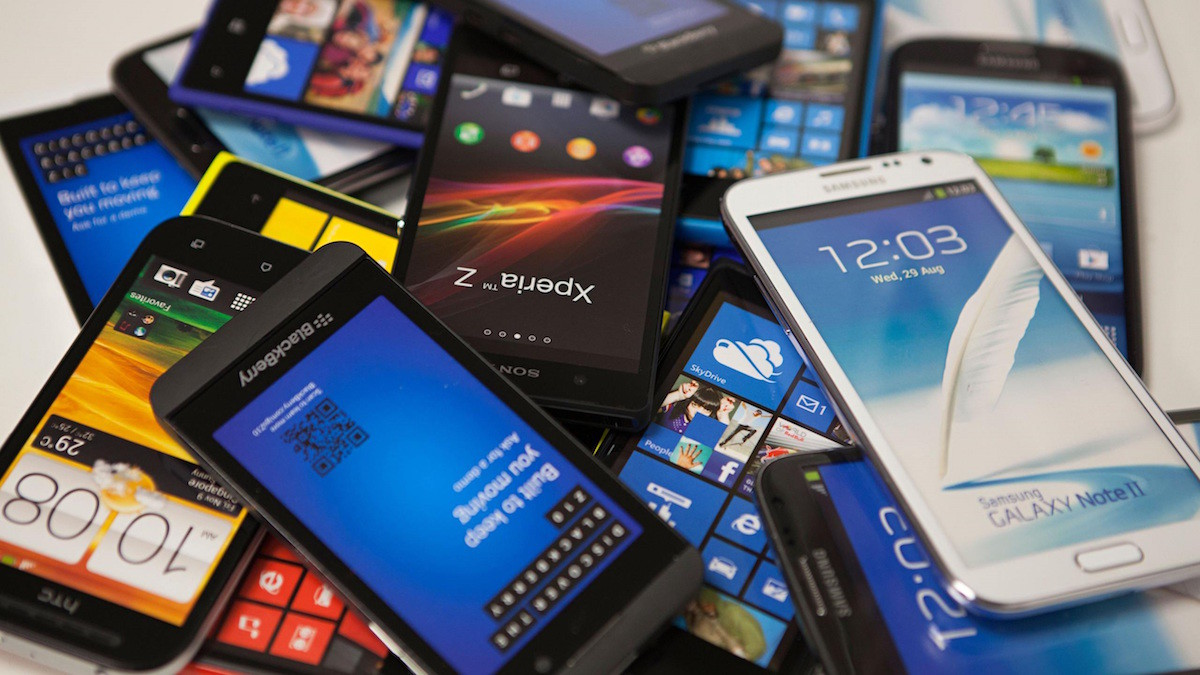 Физкультминутка – релаксационная пауза
Мы устали все чуть - чуть.
Предлагаю отдохнуть.
Отдыхайте наши уши,
Тишину мы будем слушать.
И глаза мы закрываем,
И они пусть отдыхают.
В тишине представить море,
Свежий ветер на просторе.
За волной плывет волна,
А в округе тишина.
Выводы и рекомендации
Берегите 
свое здоровье!